Marketing en promotie van het product
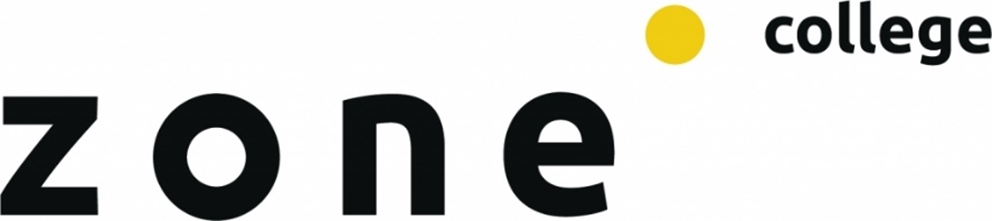 Periode 16
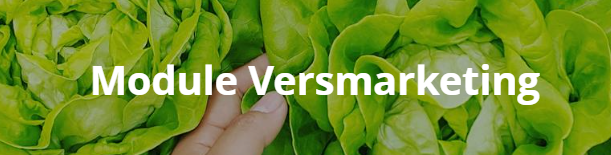 Lesprogramma
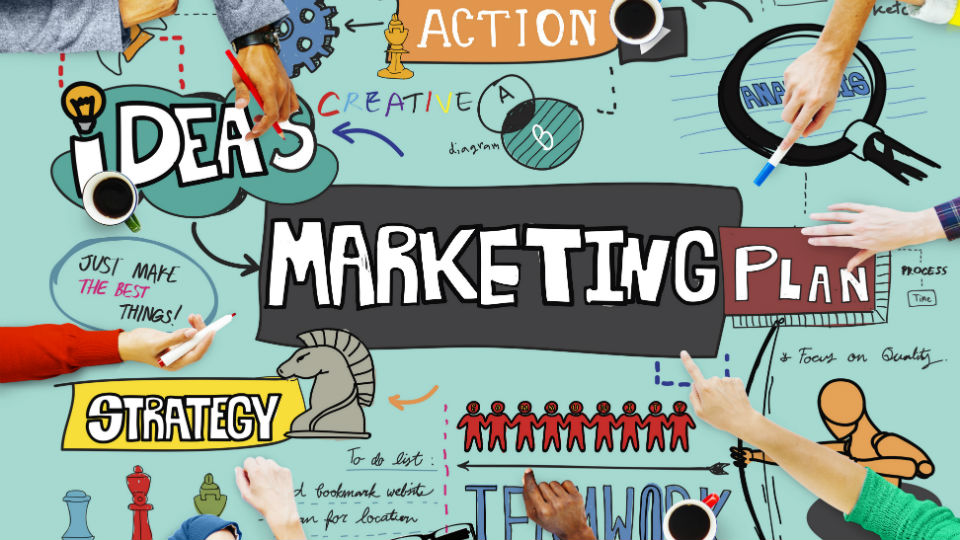 Les 1: introductie module: versmarketing
Les 2:	storytelling eigen product
Les 3: category management
Les 4: new media
Les 5:	e-commerce
Les 6: marketingplan
Les 7: marketingplan
Les 8: presentaties
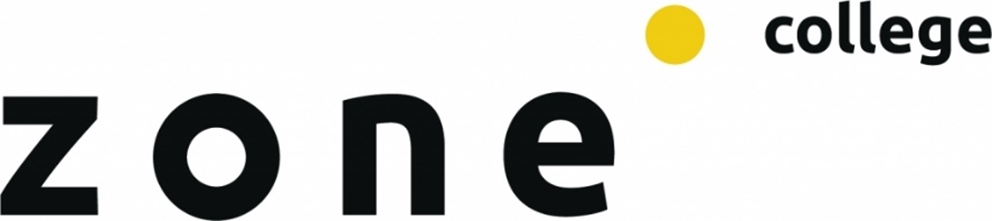 Les 2: Storytelling
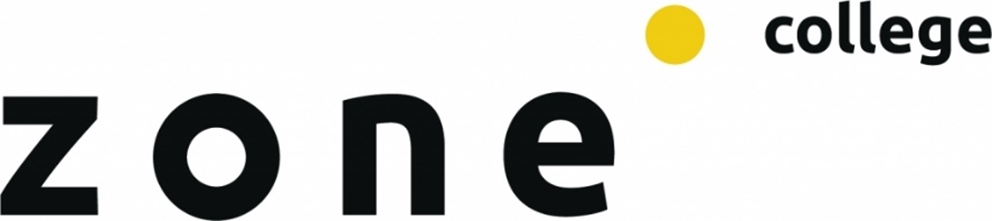 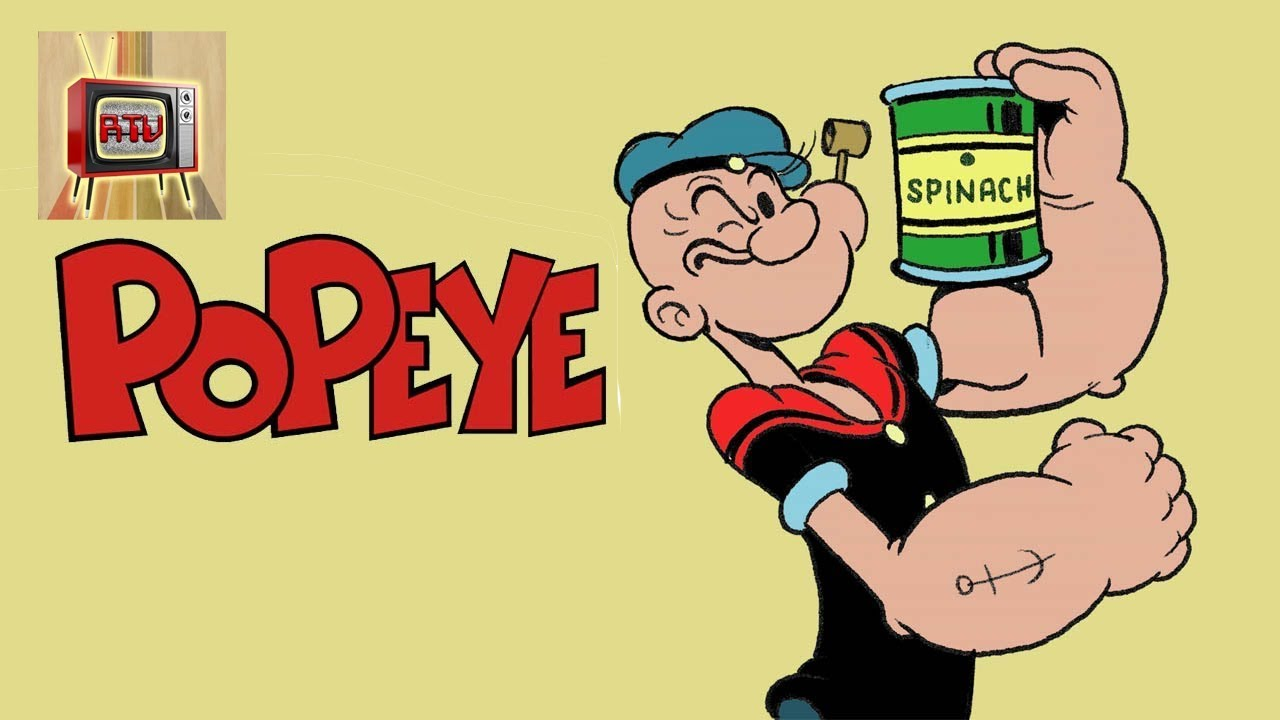 Les 2: Storytelling
Voorbeeld van een verhaallijn:
In grote lijnen komt het erop neer dat je bij story telling altijd 
een held met een missie hebt, 
dat de held weerstand ontmoet bij het vervullen van zijn missie, 
dat hij hulp krijgt
dat er op een zeker moment een keerpunt ten goede (of soms ten kwade) is en 
dat het verhaal eindigt met een resultaat.
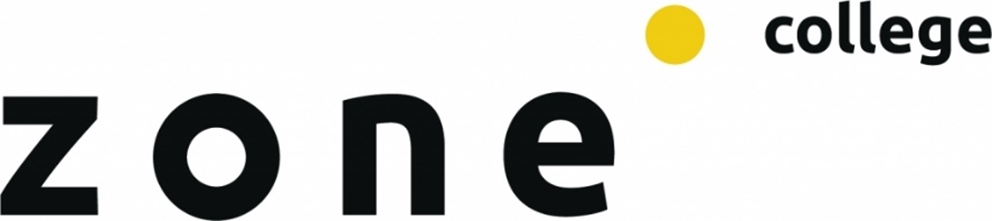 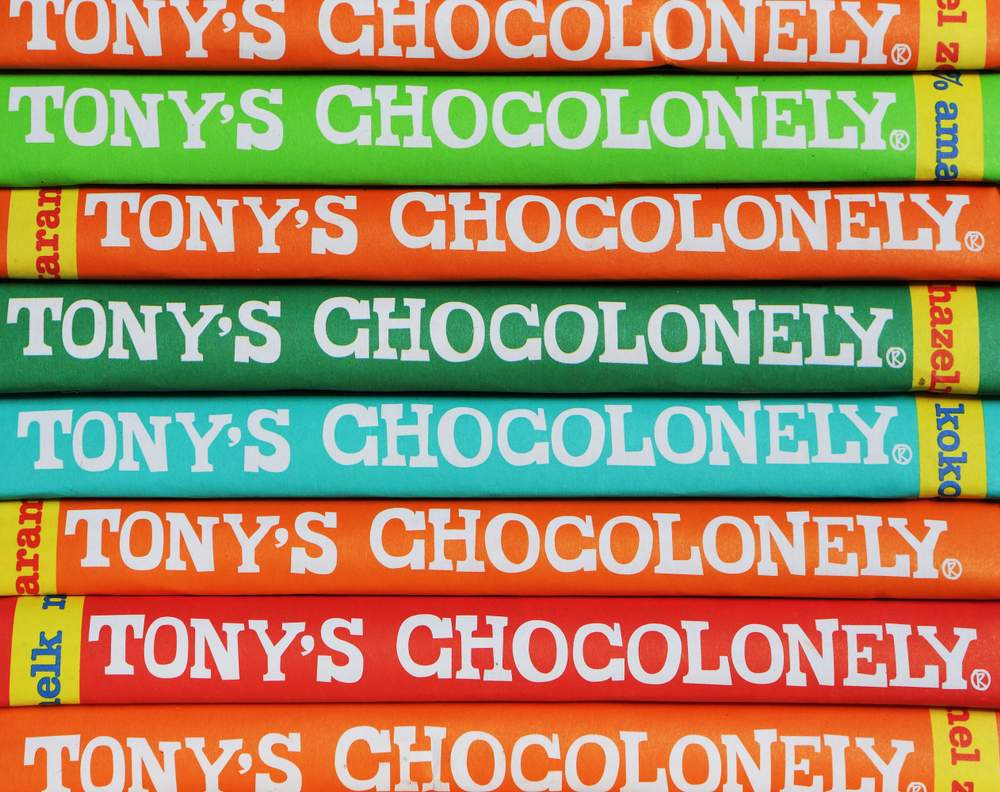 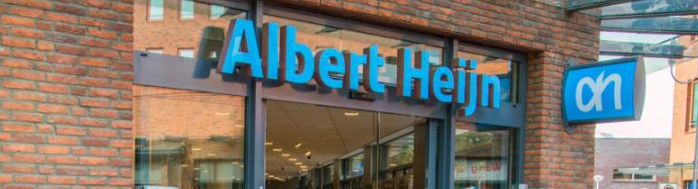 Les 2: Storytelling
Ander voorbeeld
Het familie bedrijf grote lijnen komt het erop neer dat je bij story telling altijd 
Meer dan 50 jaar
Klein begonnen
Norman en waarden
Kwaliteit
Jeugd heeft de toekomst
Duurzaamheid
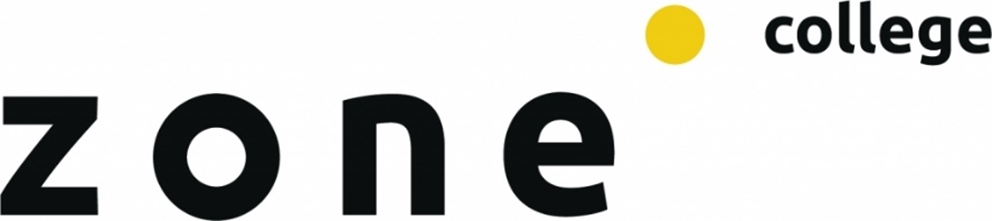 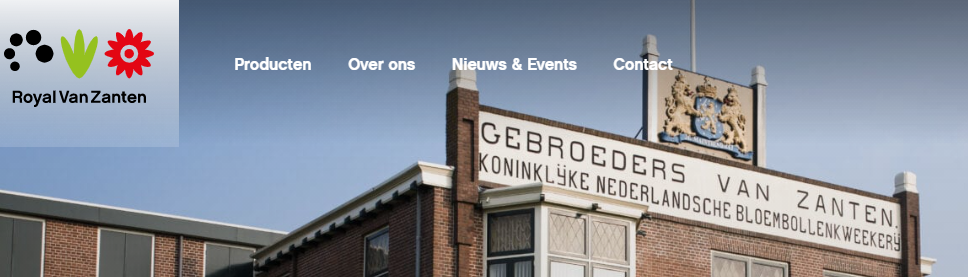 Les 2: Storytelling
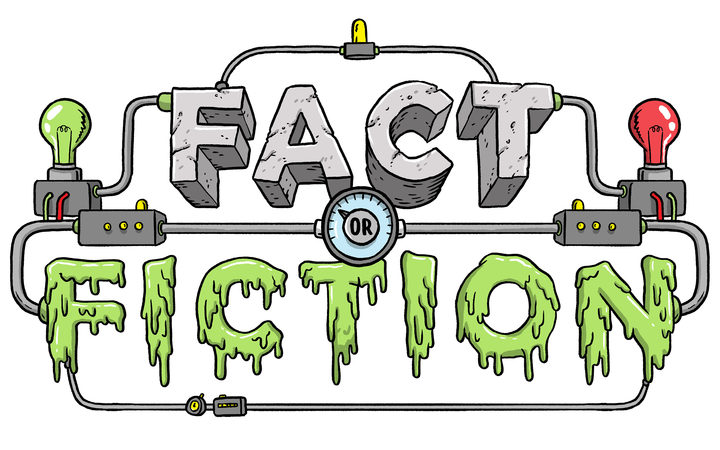 Feit of fictie

Als je een organisatiegeschiedenis schrijft, schrijf je over de werkelijkheid. En daar wringt het bij onervaren storytellers wel eens. 

Aandikken, details uitvoerig beschrijven, kleur toevoegen, dingen weglaten, personages uitspraken in de mond leggen.

"Het hoort erbij. Een verhaal kan niet zonder enthousiasme.”
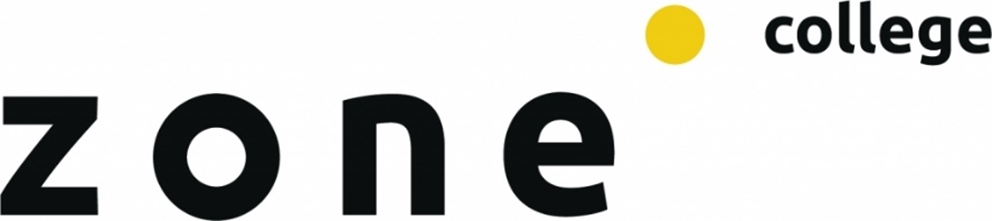 Les 2: Storytelling
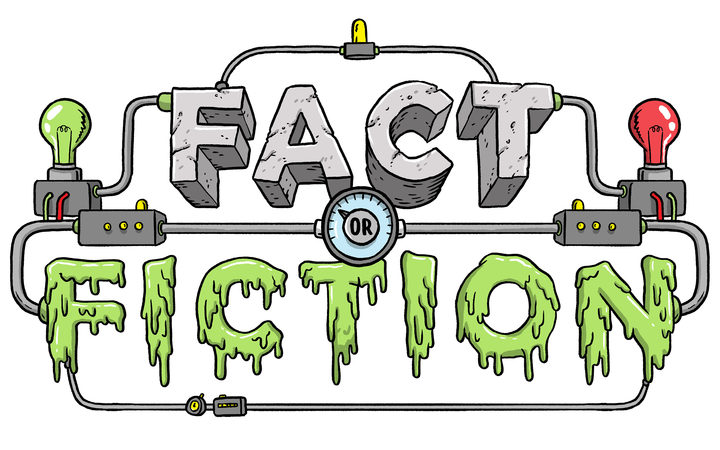 Opdracht
Kies een belangrijkgewas van je BPV bedrijf
Hoe belangrijk is het gewas voor het bedrijf. Maak hiervoor een prioriteitenlijst van de gewassen op het bedrijf. Het belangrijkste gewas boven aan.
Schrijf een “story” over jouw stagebedrijf en over het product dat jij wil promoten.
Gebruik hiervoor de richtlijnen uit de module versmarketing
Maak een storyboard voor het maken van een promotie film van het product van 6 afbeeldingen voor de eindpresentatie
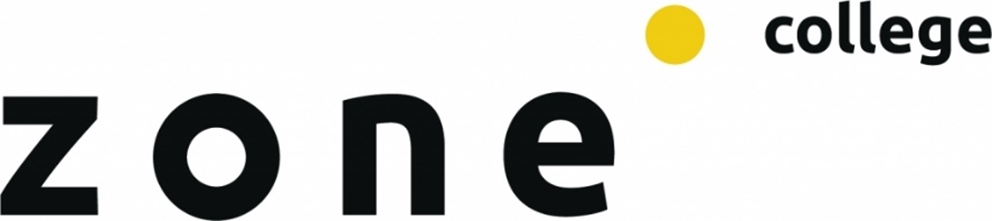